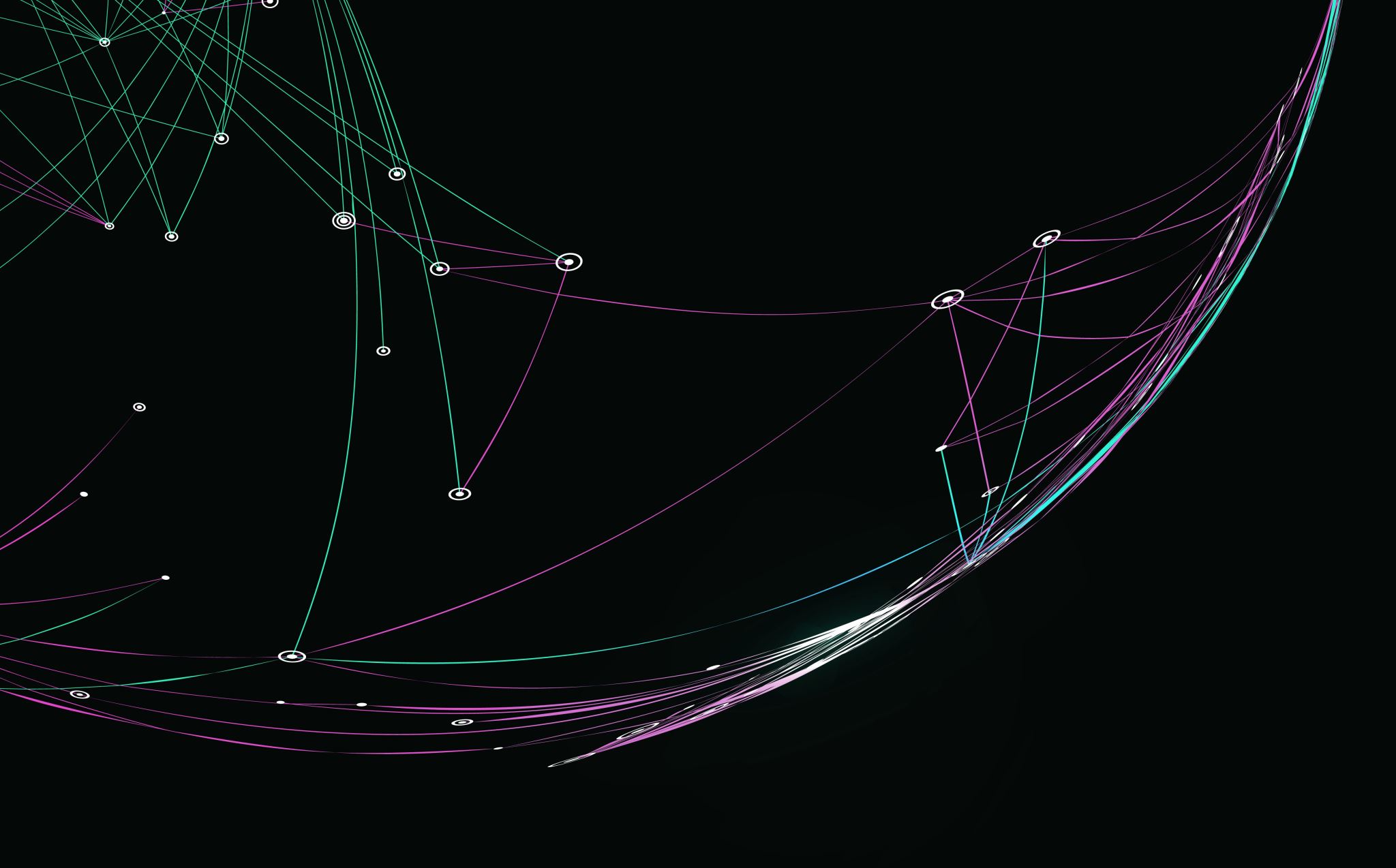 Organisational Strategy and Strategic Planning
FPA-SKPA Programme
GMME –SP 8
Lasantha Wickremesooriya
Consultant Strategist
The Decision Flow for Strategic Planning
Stakeholder analysis
Identifying Strategic Issues
Plan
of
Actions
Environmental Analysis
Monitoring 
& 
Evaluation
Mandate
Aspirations
Strategic  Initiatives
Structure
Resources & 
Capability Analysis
Feedback loop
Organisation Structure
Purposeful and Goal Oriented
Designing Structures
Structural types
Multidivisional
Functional
Matrix / Project based
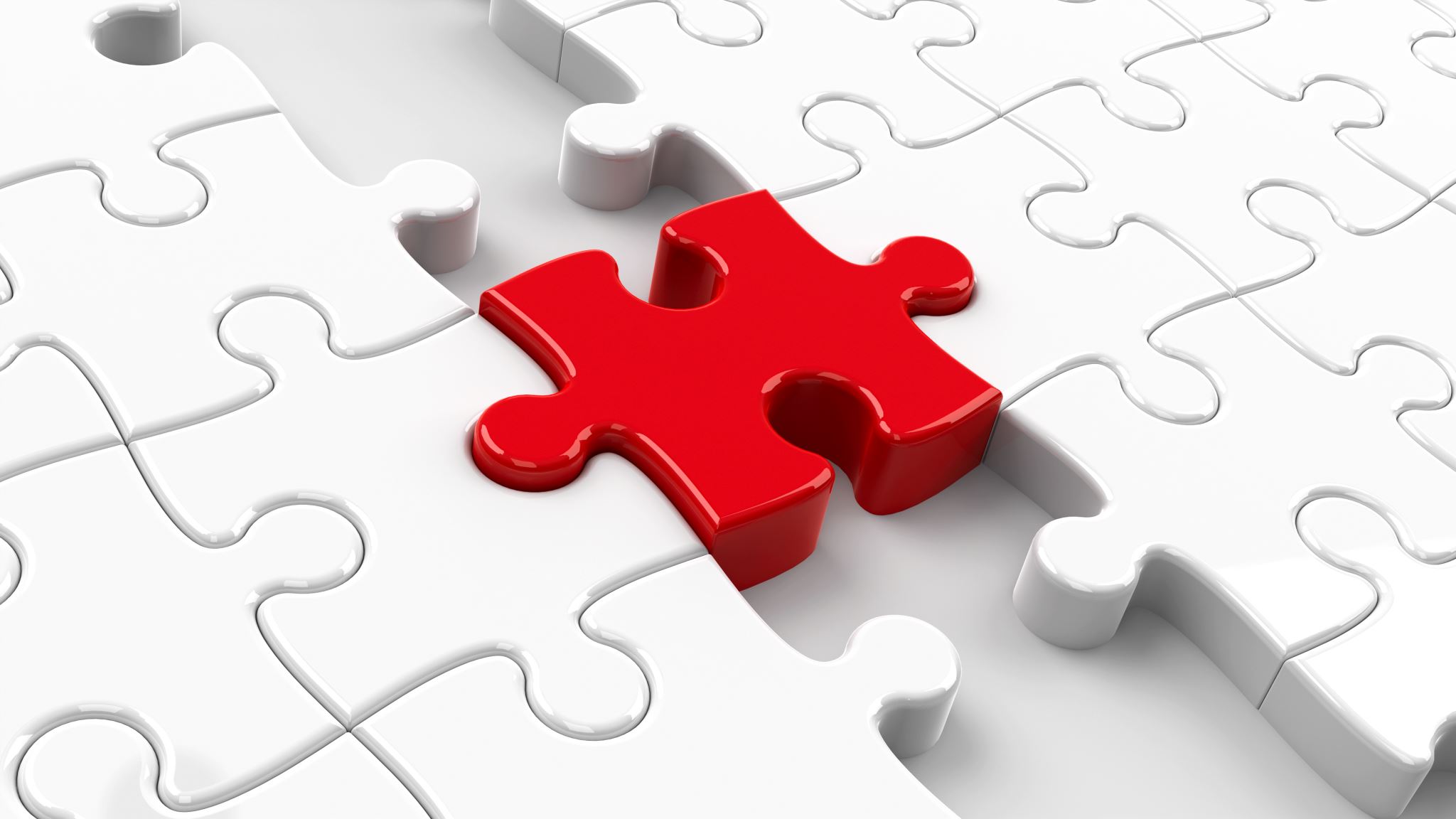 The functional structure
The functional structure divides responsibilities according to the organisation’s primary specialist roles such as production, research and sales.
A functional structure
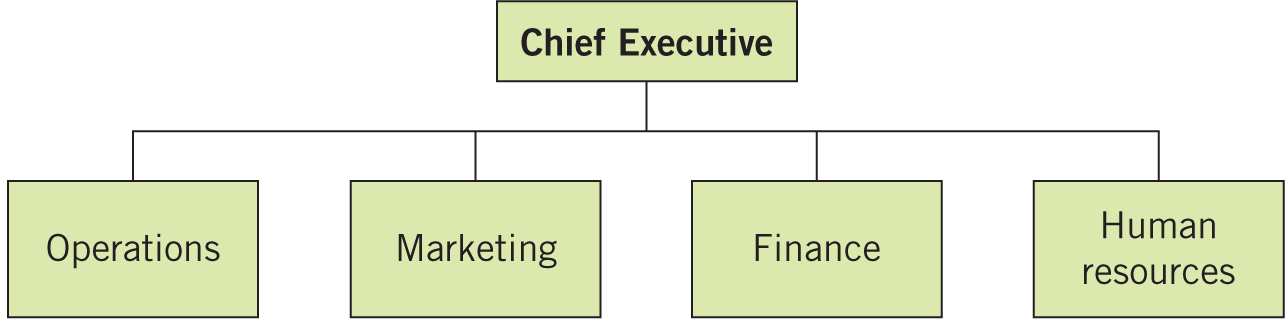 [Speaker Notes: Figure 14.2 A functional structure]
A functional structure
Advantages
Direct top management
involvement
Clarity of roles and tasks
Concentration of expertise
Disadvantages
Poor at handling diversity and scale
Narrow focus on functional responsibilities
The Divisional structure
Corporate level
Divisional
level
Functional
level
A multidivisional structure
[Speaker Notes: Figure 14.3 A multidivisional structure]
A multidivisional structure
Advantages
More detached head office control
Divisions develop specialised expertise
Strategic flexibility in entering and exiting business areas
Disadvantages
Functional duplication
Risk excessive autonomy
Fragmentation and low cooperation
The matrix structure
Matrix structures
Head of Operations
Operations Manager
Advocacy
Communications
Finance & Administration
Project  A-Head
Operations 
Group
Advocacy
Group
Communications
Group
Finance & Administration Group
Project  B - Head
Operations 
Group
Advocacy
Group
Communications
Group
Finance & Administration Group
[Speaker Notes: Figure 14.4 Two examples of matrix structures]
Project  A - Head
Operations 
Group
Advocacy
Group
Communications
Group
Finance & Administration Group
Permanent operational staff
+
Contract staff
Matrix structures
Advantages
Allows specialization
Responsive to different needs.
Disadvantages
Conflict between structural dimensions
Slow decision making
Which structure is best?
Depends on the purpose, goals and the organisation’s philosophy